Lesson 1
Welcome
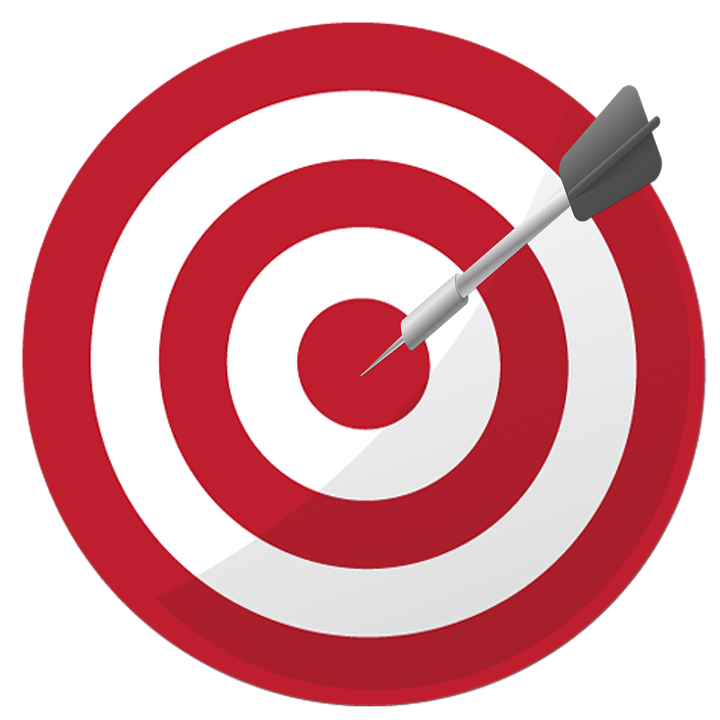 Conversation - Ask about Names
Conversation - Ask about moods
Reading - Short /a/ sound
BALL TOSS!
Conversation
Q:
A:
What’s your name?
My name is Peter.
Conversation Review
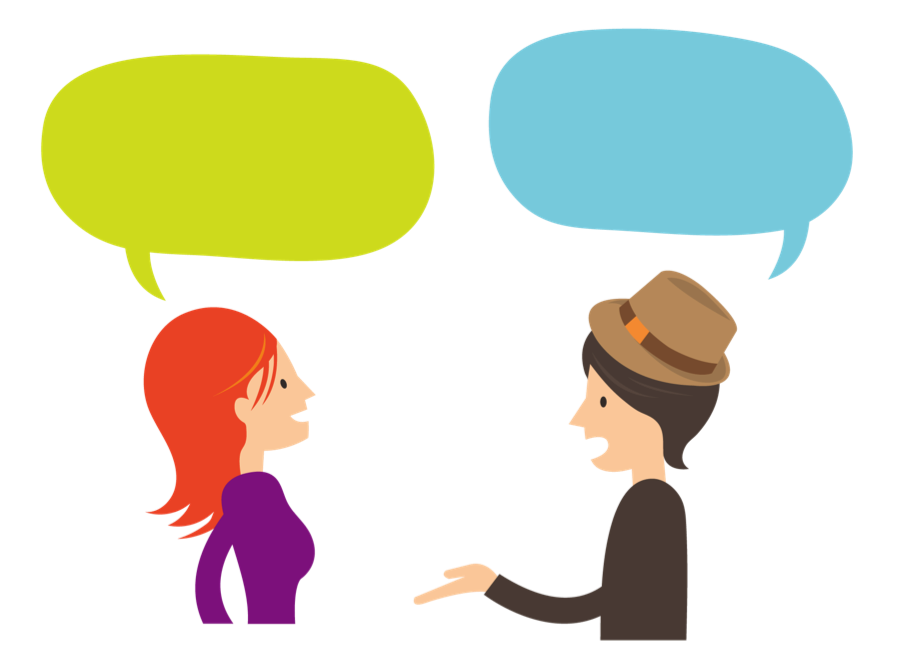 I am sad.
How are you?
Grammar
A:
Q:
A:
Q:
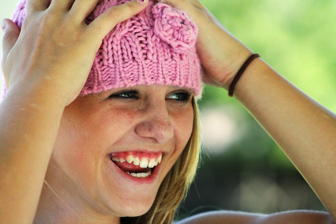 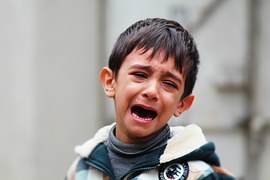 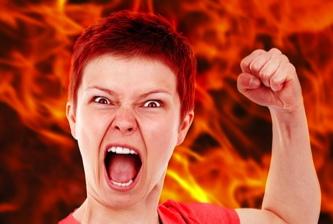 sad
happy
angry
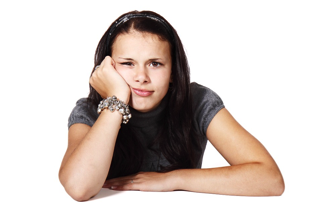 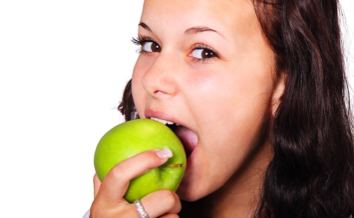 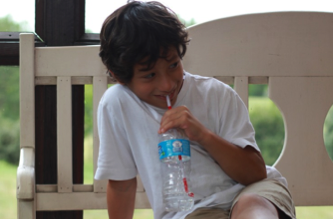 tired
thirsty
hungry
Speed Conversation Visual Support
STEP ONE
1   2   3    4   5   6   7   8   9
A   B   C   D   E   F   G   H  I

STEP TWO
I    1   2   3    4   5   6   7   8   
A   B   C   D   E   F   G   H  9

STEP THREE
H   I    1   2   3    4   5   6   7   
A   B   C   D   E   F   G   9   8

STEP FOUR
G   H   I    1   2   3    4   5   6   
A   B   C   D   E   F    9   8   7
Concept Attainment
Your teacher will help you practice what you have learned.
A:
Q:
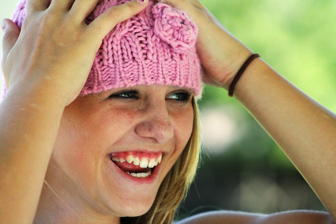 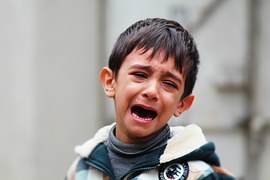 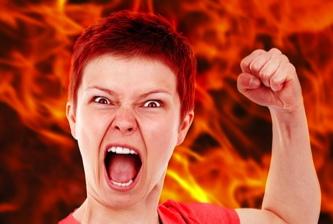 sad
happy
angry
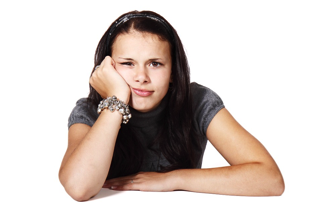 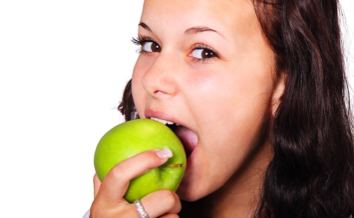 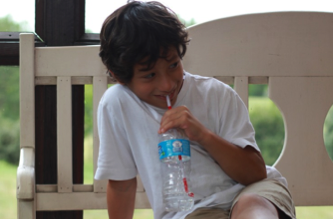 tired
thirsty
hungry
A:
Q:
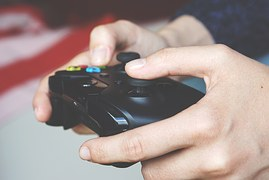 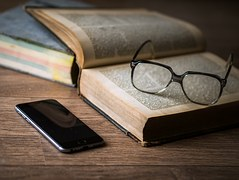 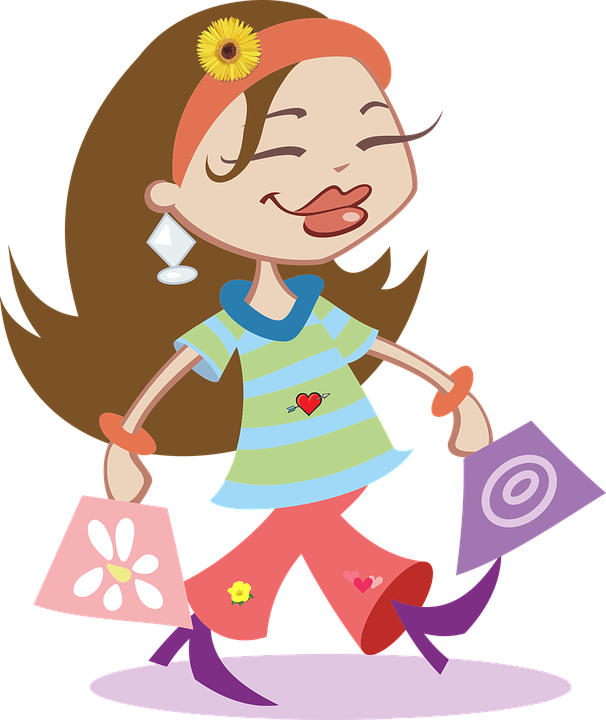 went shopping
played video games
studied for English
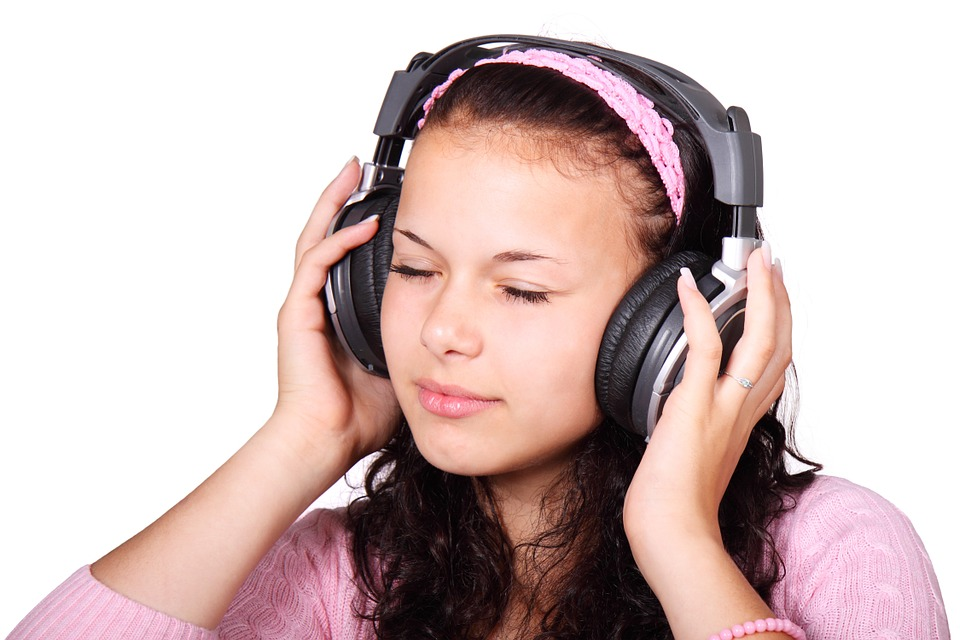 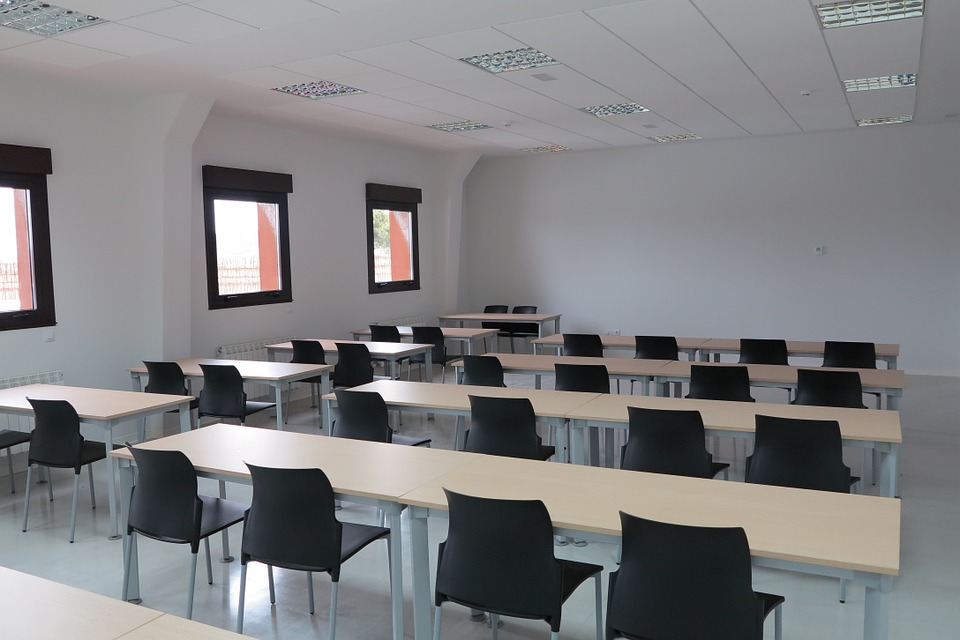 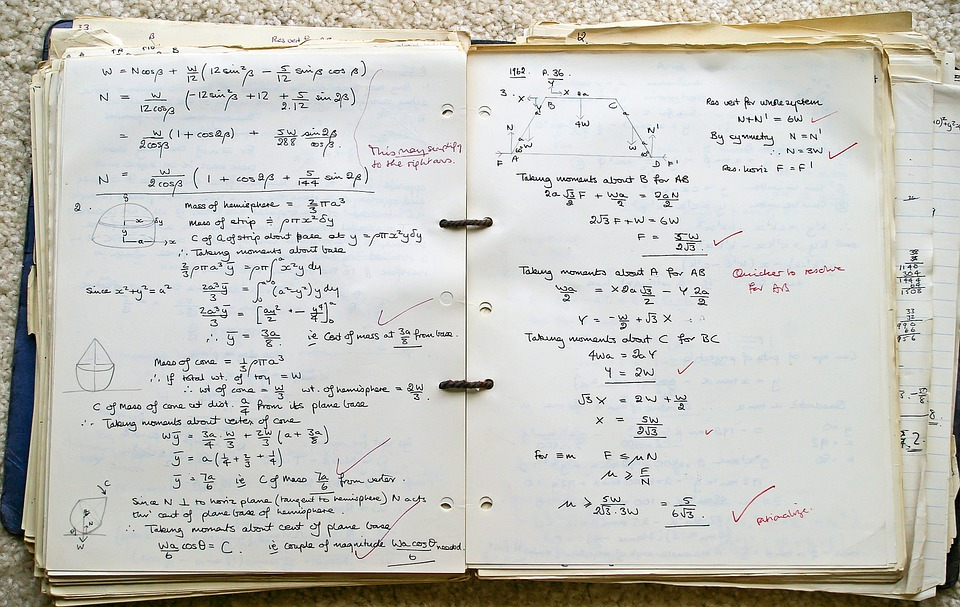 forgot my homework
listened to music
went to school
Conversation
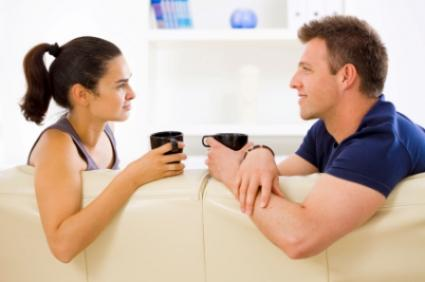 Partner Flashcards
Work with your partner!
Cut up the flashcards.
Put two cards together to make a conversation with your partner. 
Repeat until you have used all of the cards.
Charades!
In a group of six, divide into two teams of three.
Take turns. Player one from Team A will choose a sentence strip from the ones your teacher gave you. 
You cannot say anything! 
Act out the sentence. Your team has ten seconds to guess. 
If they guess correctly, your team gets a point. 
Now player one from Team B will go. 
Play until the sentences are all gone.
Make sure you answer in full sentences.
Short /a/ sound
Listen and Repeat
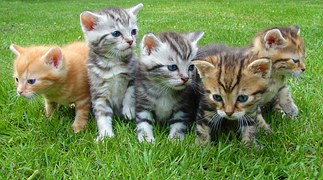 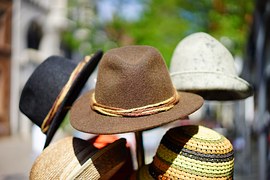 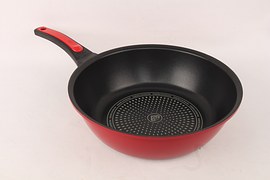 hat
pan
cat
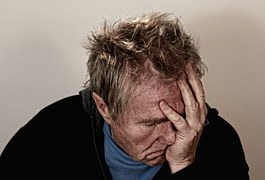 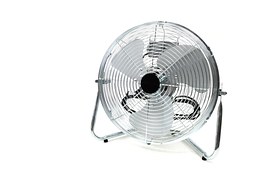 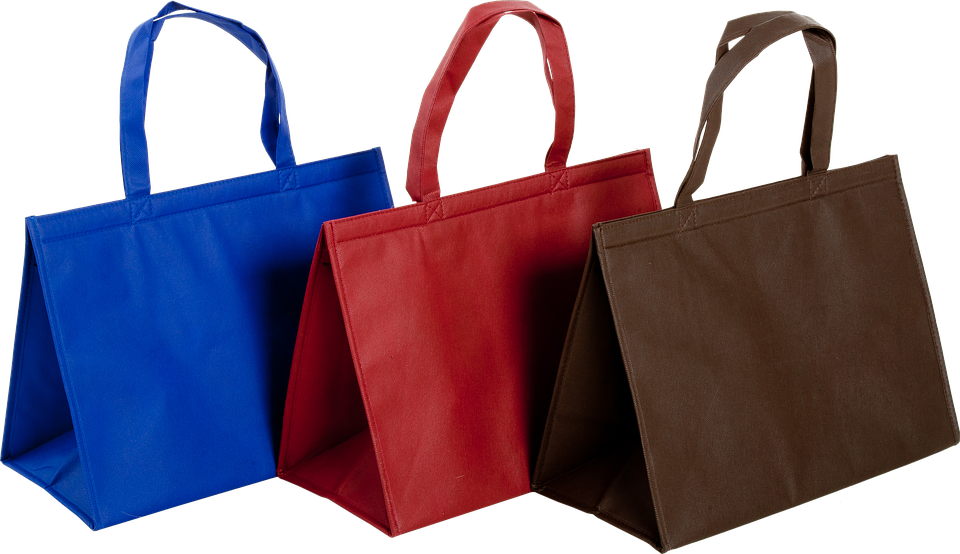 bag
fan
sad
Short /a/ sound
Listen and Repeat
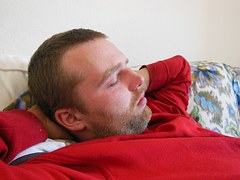 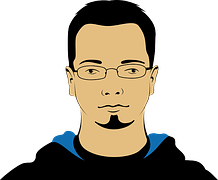 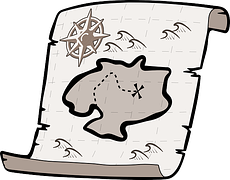 man
nap
map
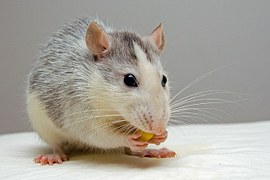 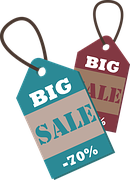 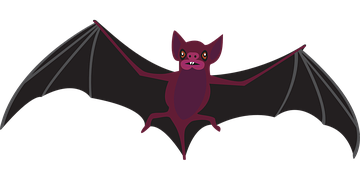 bat
tag
rat
Homework:


Practice Quiz
Vocabulary Flash Cards
Conversation Practice
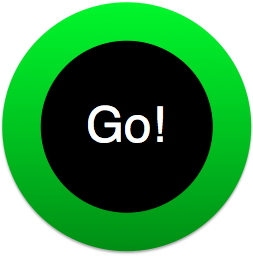 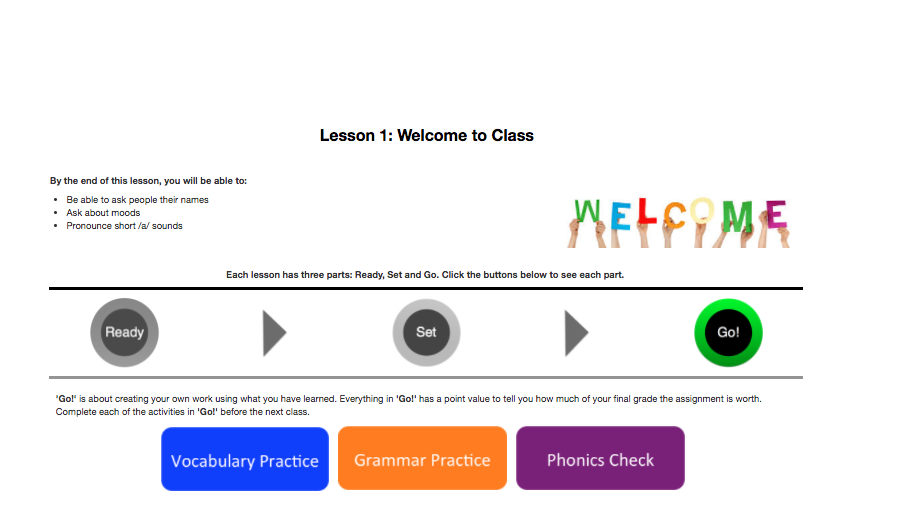 Vocabulary Practice
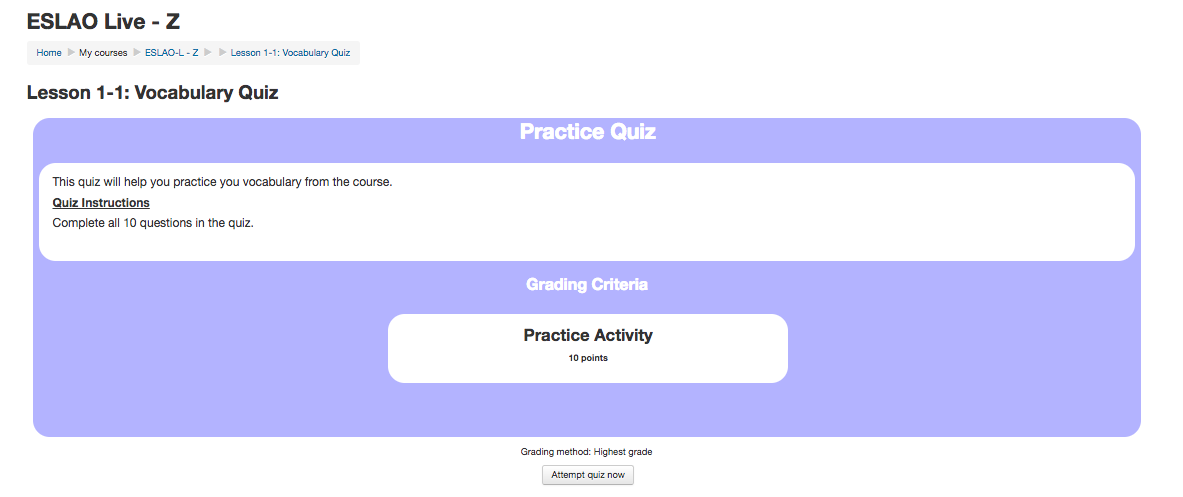 Grammar Quiz
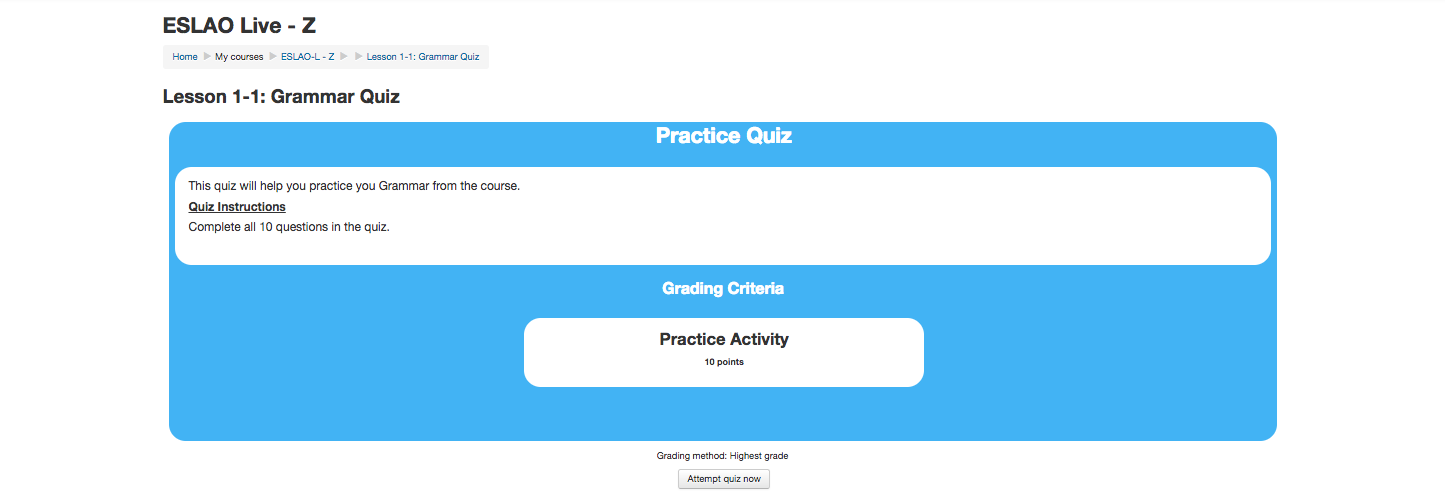 Phonics Check
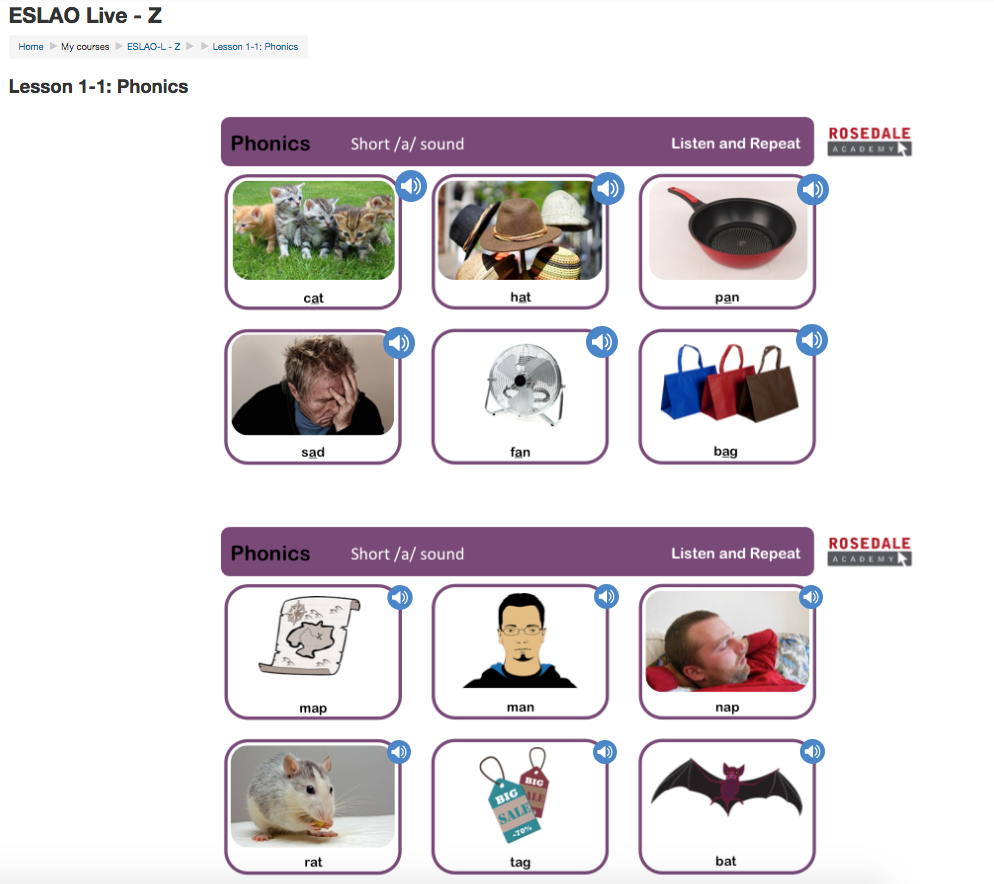